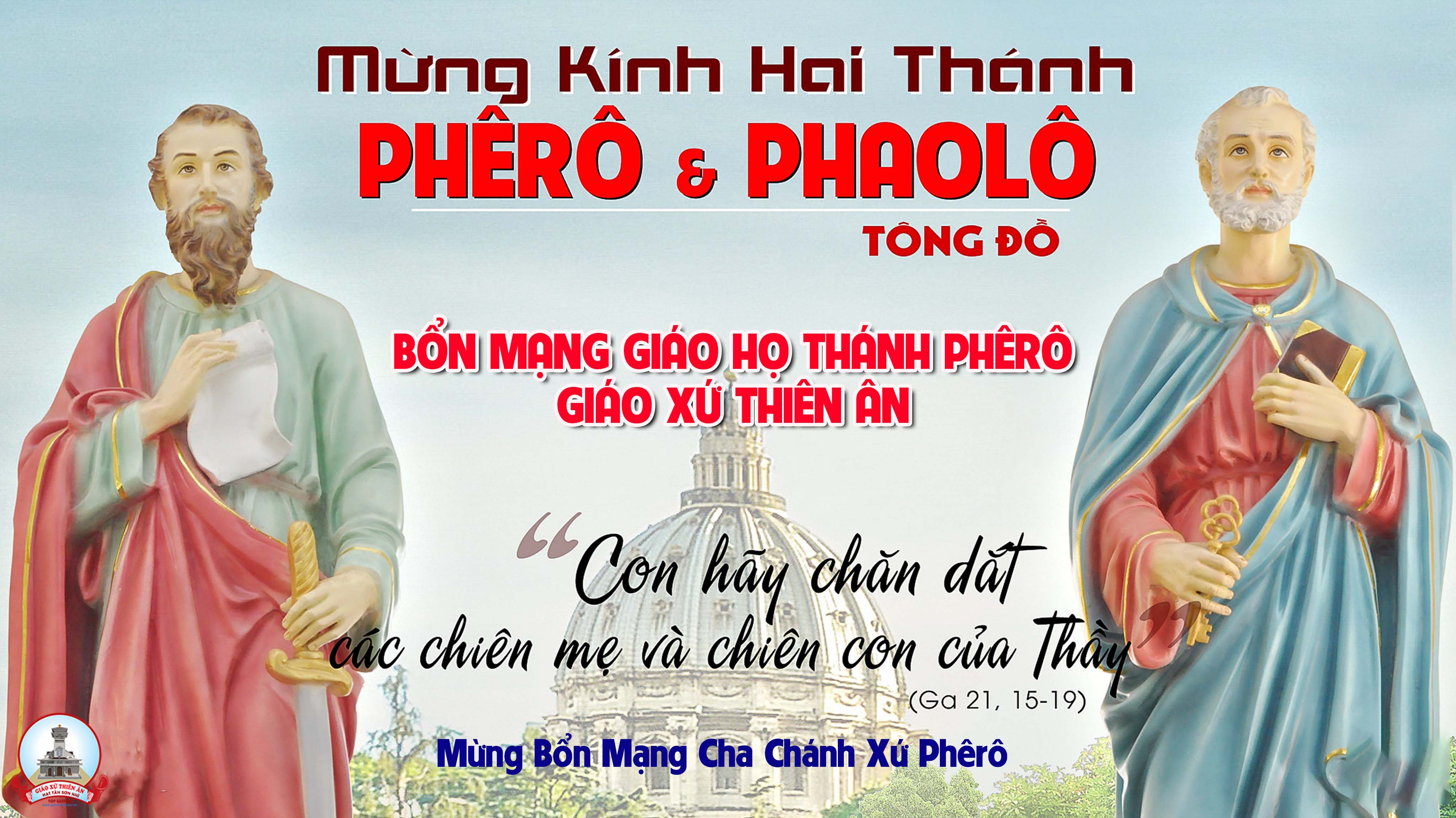 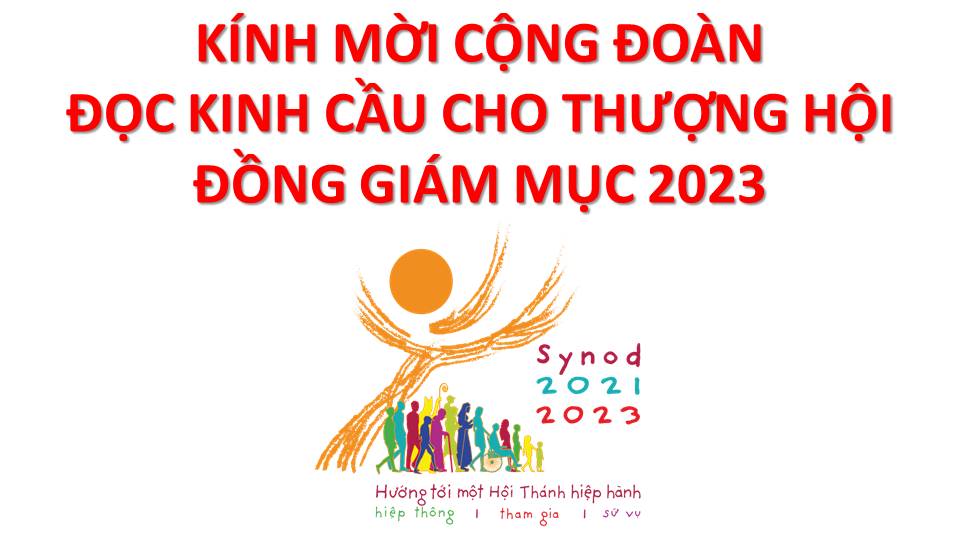 Lạy Chúa Thánh Thần là Ánh sáng Chân lý vẹn toàn, Chúa ban những ân huệ thích hợp cho từng thời đại, và dùng nhiều cách thế kỳ diệu để hướng dẫn Hội Thánh,
này chúng con đang chung lời cầu nguyện cho cácGiám mục, và những người tham dự Thượng Hội đồng Giám mục thế giới.
Xin Chúa làm nên cuộc Hiện Xuống mới trong đời sống HộiThánh, xin tuôn tràn trên các Mục tử  ơn khôn ngoan và thông hiểu,  gìn giữ các ngài luôn hiệp thông với nhau trong Chúa,
để các ngài cùng nhau tìm hiểu những điều đẹp ýChúa, và hướng dẫn đoàn Dân Chúa thực thi những điều Chúa truyền dạy.
Các giáo phận Việt Nam chúng con,luôn muốn cùng chung nhịp bước với Hội Thánh hoàn vũ, xin cho chúng con biết đồng cảm với nỗi thao thức của các Mục tử trên toàn thế giới, ngày càng ý thức hơn về tình hiệp thông,
thái độ tham gia và lòng nhiệt thành trong sứ vụ của HộiThánh, Nhờ lời chuyển cầu của Đức Trinh Nữ Maria, Nữ Vương các Tông đồ và là Mẹ của Hội Thánh,
Chúng con dâng lời khẩn cầu lên Chúa, là đấng hoạt động mọi nơi mọi thời, trong sự hiệp thông với Chúa Cha và Chúa Con, luôn mãi mãi đến muôn đời. Amen.
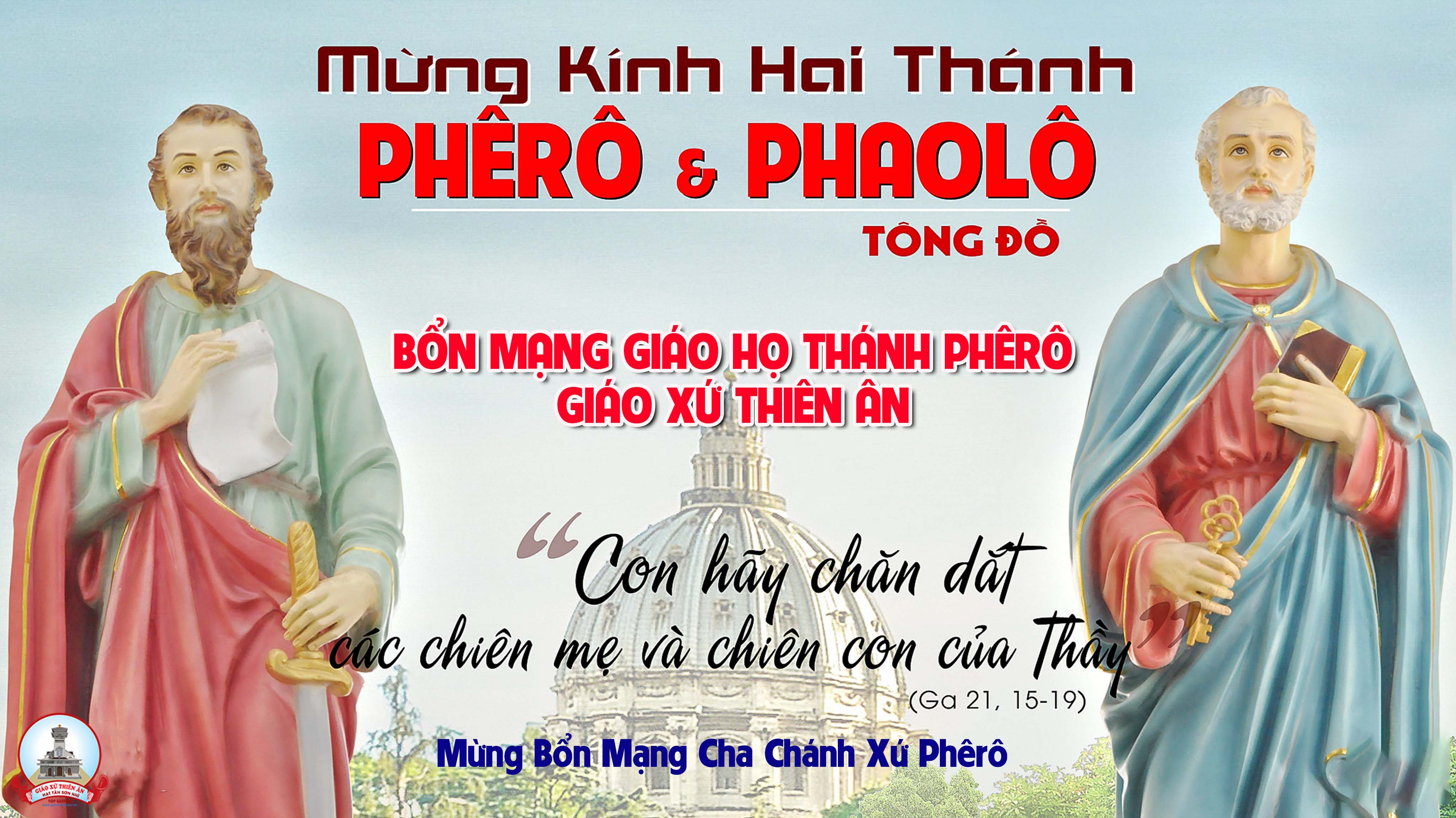 Ca Nhập LễHai Người Tiên PhongHùng Lân- Hùng Thái Hoan
Pk: Hai người tiền phong hai sao sáng đi đôi và hai tương anh hùng. Xưa đã chối Chúa ba lần trong đêm tối, xưa đem ngựa truy nã Chúa. Nhưng từ ngày Chúa chiếm hai lòng: hai lòng cùng hối, hai lòng cùng mến, hai lòng cùng nóng. “Ngư phủ” dùng chài bắt muôn linh hồn, người xưa hy sinh cho Chúa nên tông đồ gương.
Đk: Bàn thạch Phê-Rô trường tồn thay! Đồng trụ Phao-Lô trường tồn đây! Đồng đá xây Rô-Ma vinh cường, và đức tin yêu trong tâm hồn. Phù hộ con trên đường đầy gai và Việt Nam trên đường ngày mai. Vì Chúa đem lửa yêu cho đời. Nguồn tin mới cho đời sáng tươi.
Pk: Hai người tiền phong hai sao sáng đi đôi và hai tương anh hùng. Xưa đã chối Chúa ba lần trong đêm tối, xưa đem ngựa truy nã Chúa. Nhưng từ ngày Chúa chiếm hai lòng: hai lòng cùng hối, hai lòng cùng mến, hai lòng cùng nóng. “Ngư phủ” dùng chài bắt muôn linh hồn, người xưa hy sinh cho Chúa nên tông đồ gương.
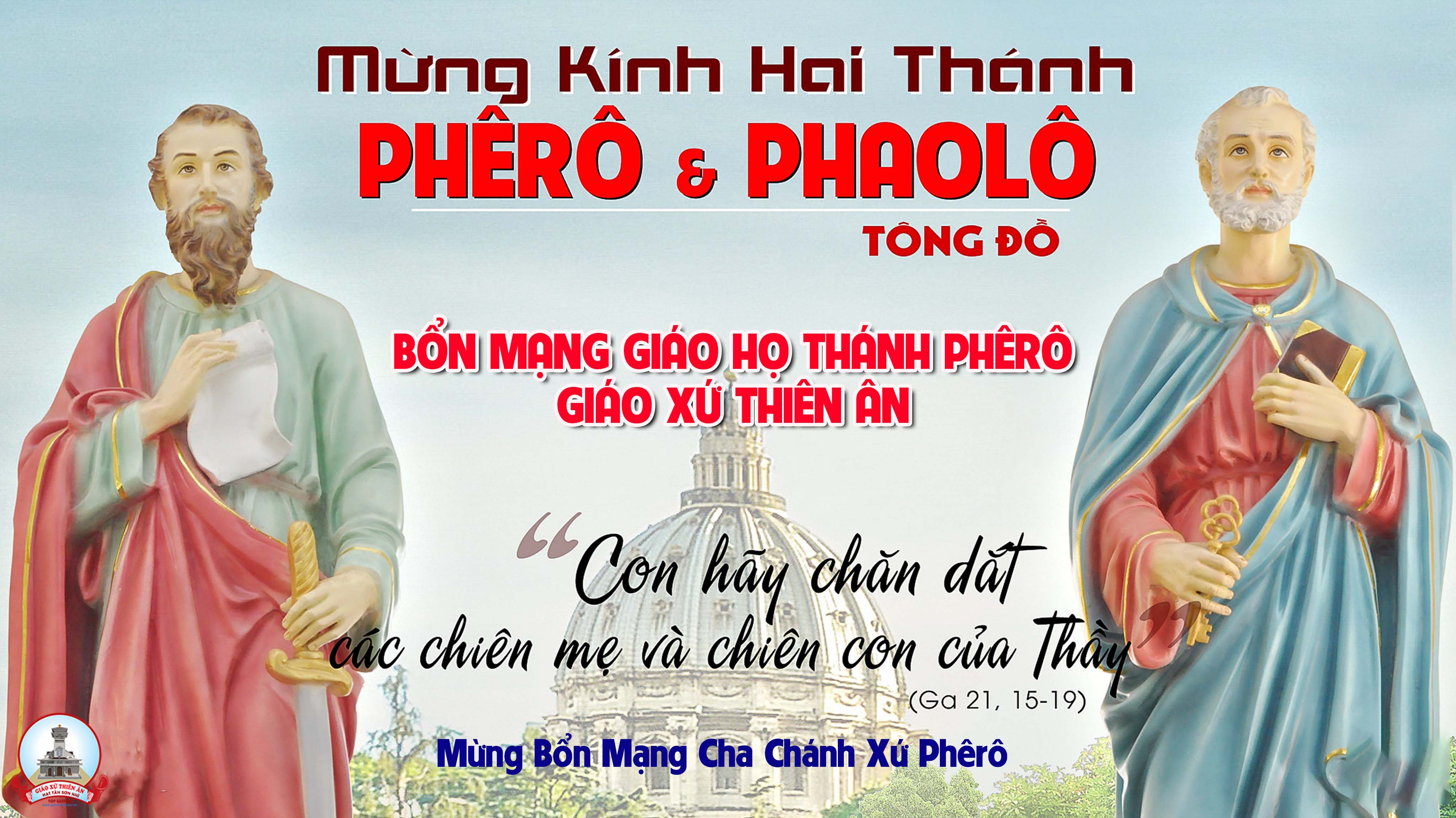 KINH VINH DANH
Chủ tế: Vinh danh Thiên Chúa trên các tầng trời.A+B: Và bình an dưới thế cho người thiện tâm.
A: Chúng con ca ngợi Chúa.
B: Chúng con chúc tụng Chúa. A: Chúng con thờ lạy Chúa. 
B: Chúng con tôn vinh Chúa.
A: Chúng con cảm tạ Chúa vì vinh quang cao cả Chúa.
B: Lạy Chúa là Thiên Chúa, là Vua trên trời, là Chúa Cha toàn năng.
A: Lạy con một Thiên Chúa,            Chúa Giêsu Kitô.
B: Lạy Chúa là Thiên Chúa, là Chiên Thiên Chúa là Con Đức Chúa Cha.
A: Chúa xóa tội trần gian, xin thương xót chúng con.
B: Chúa xóa tội trần gian, xin nhậm lời chúng con cầu khẩn.
A: Chúa ngự bên hữu Đức Chúa Cha, xin thương xót chúng con.
B: Vì lạy Chúa Giêsu Kitô, chỉ có Chúa là Đấng Thánh.
Chỉ có Chúa là Chúa, chỉ có Chúa là đấng tối cao.
A+B: Cùng Đức Chúa Thánh Thần trong vinh quang Đức Chúa Cha. 
Amen.
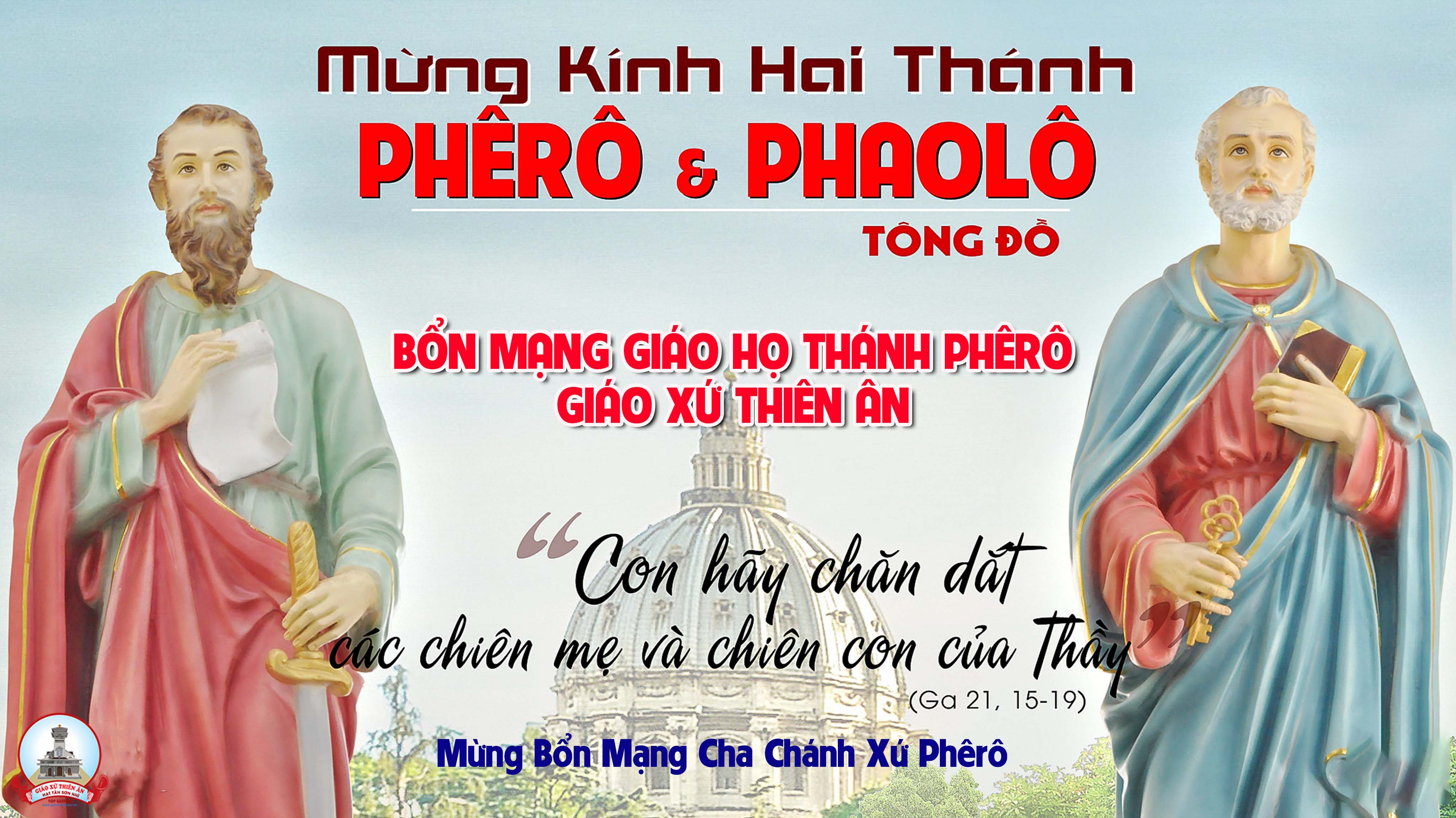 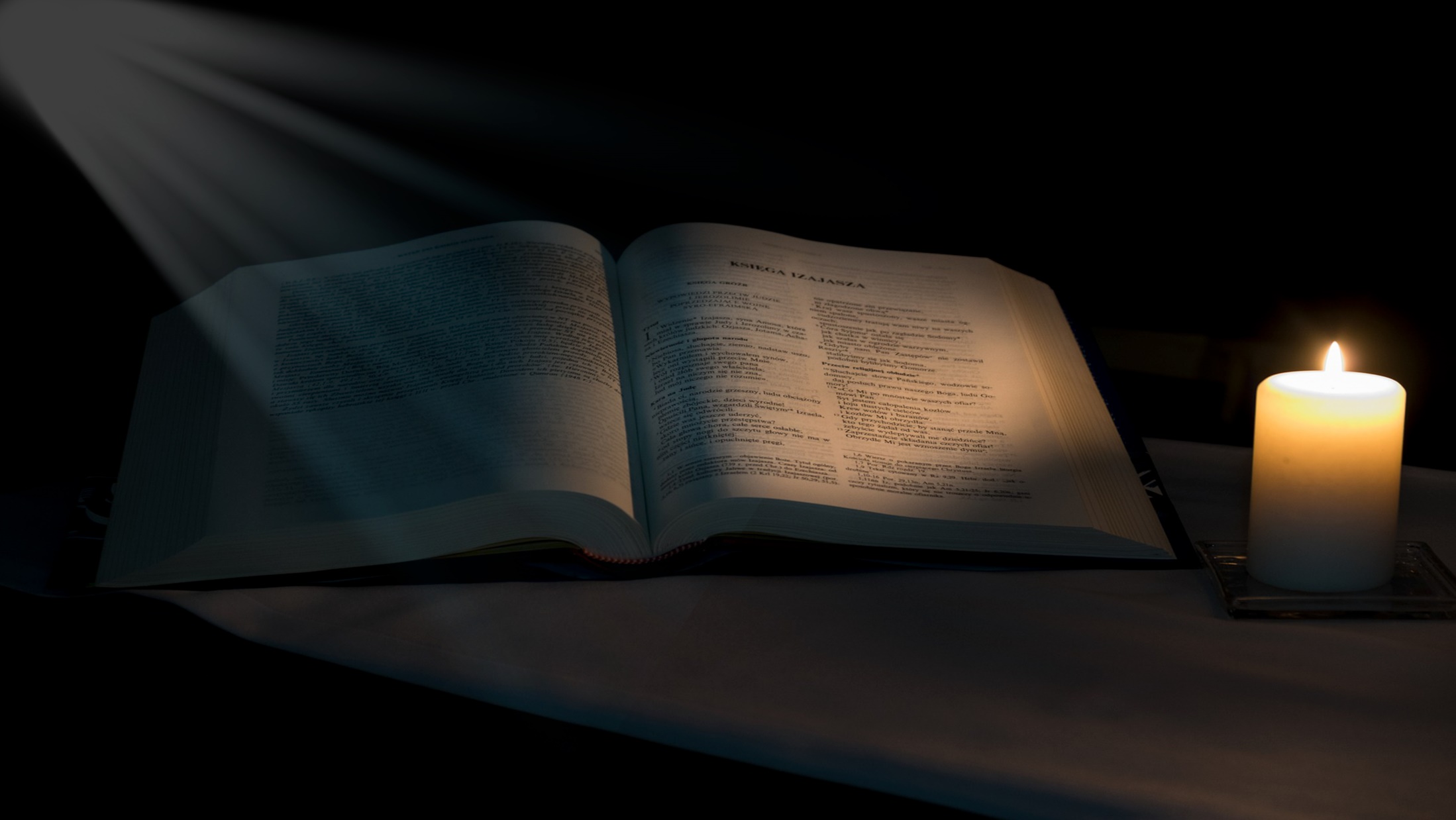 Bài đọc 1.
Bài trích sách công vụ Tông Đồ.
Chúa đã giải thoát tôi khỏi mọi nỗi kinh hoàng.
Đáp CaThánh Vịnh 33Lm. Kim Long03 Câu
Đk: Thiên thần của Chúa xây dựng đồn lũy quanh kẻ kính sợ Ngài.
Tk1: Tôi luôn luôn ca tụng Chúa câu hát mừng Ngài chẳng ngớt trên môi. Chúa đã làm tôi hãnh diện, xin các bạn nghèo nghe nói mà vui lên.
Đk: Thiên thần của Chúa xây dựng đồn lũy quanh kẻ kính sợ Ngài.
Tk2: Xin theo tôi ca ngợi Chúa, ta hãy hiệp lời mừng chúc Uy Danh. Chúa đáp lời tôi khẩn cầu, cho thoát mọi điều kinh hãi và lo âu.
Đk: Thiên thần của Chúa xây dựng đồn lũy quanh kẻ kính sợ Ngài.
Tk3: Ai hân hoan trông về Chúa, luôn sẽ chẳng còn nhục nhã hổ ngươi. Tiếng kẻ nghèo đây khấn nài, Thiên Chúa ưng nhận cho thoát mọi nguy nan.
Đk: Thiên thần của Chúa xây dựng đồn lũy quanh kẻ kính sợ Ngài.
Tk4: Bao cơ binh xây đồn lũy quanh kẻ cậy Ngài giải thoát cứu nguy. Hãy nếm Ngài bao tốt lành nương náu bên Ngài vinh phúc thực khôn vơi.
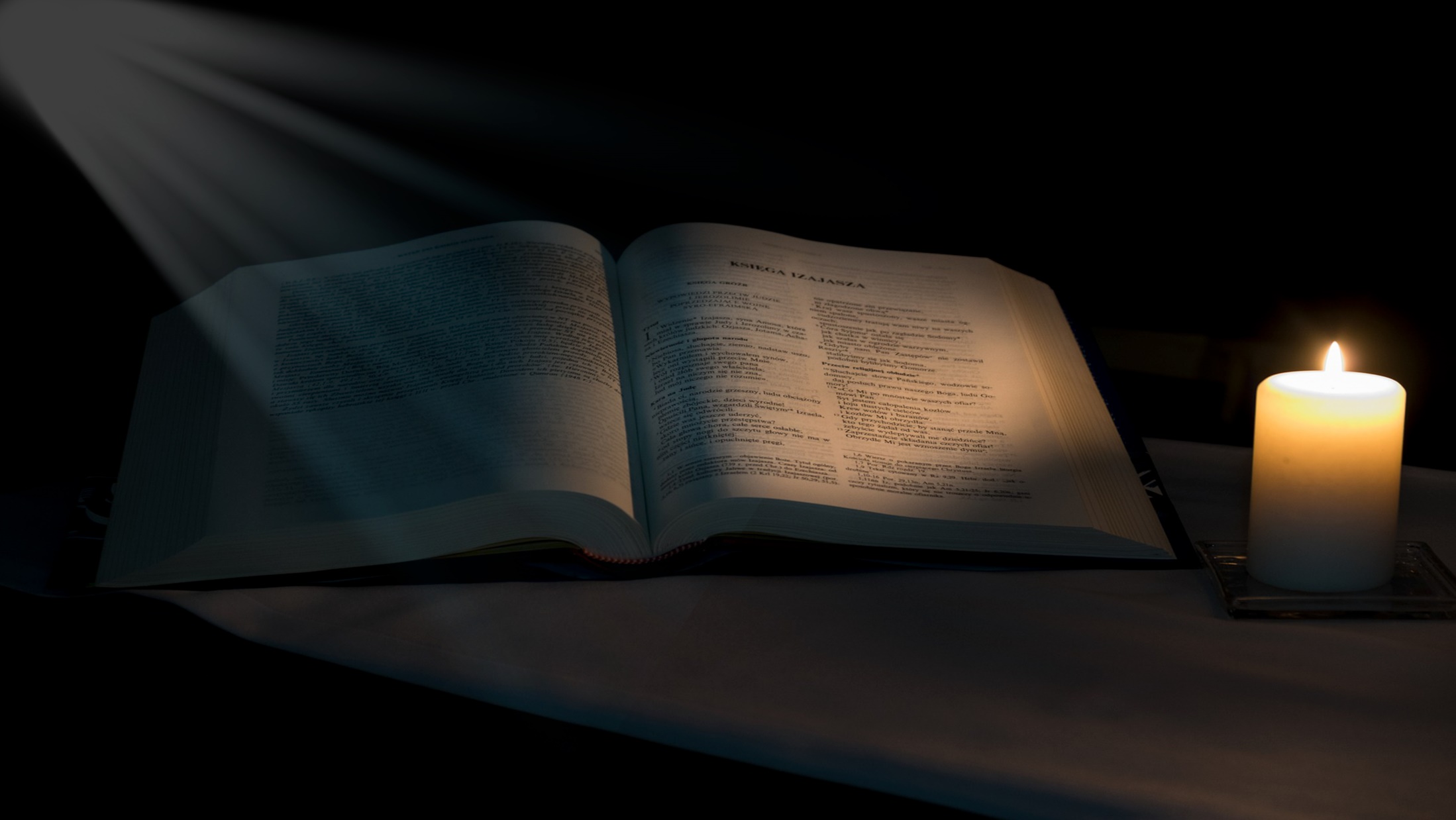 Bài đọc 2.
Bài trích thư thứ hai của thánh PhaoloTông Đồ gửi tín hữu Timôthê.
Ông Gioan đã rao giảng để dọn đường cho Đức Kitô.
Alleluia-Alleluia: Con là Phê-rô, nghĩa là Đá, và trên Đá này Thầy sẽ xây Hội Thánh của Thầy và cửa địa ngục sẽ không thắng được. Alleluia.
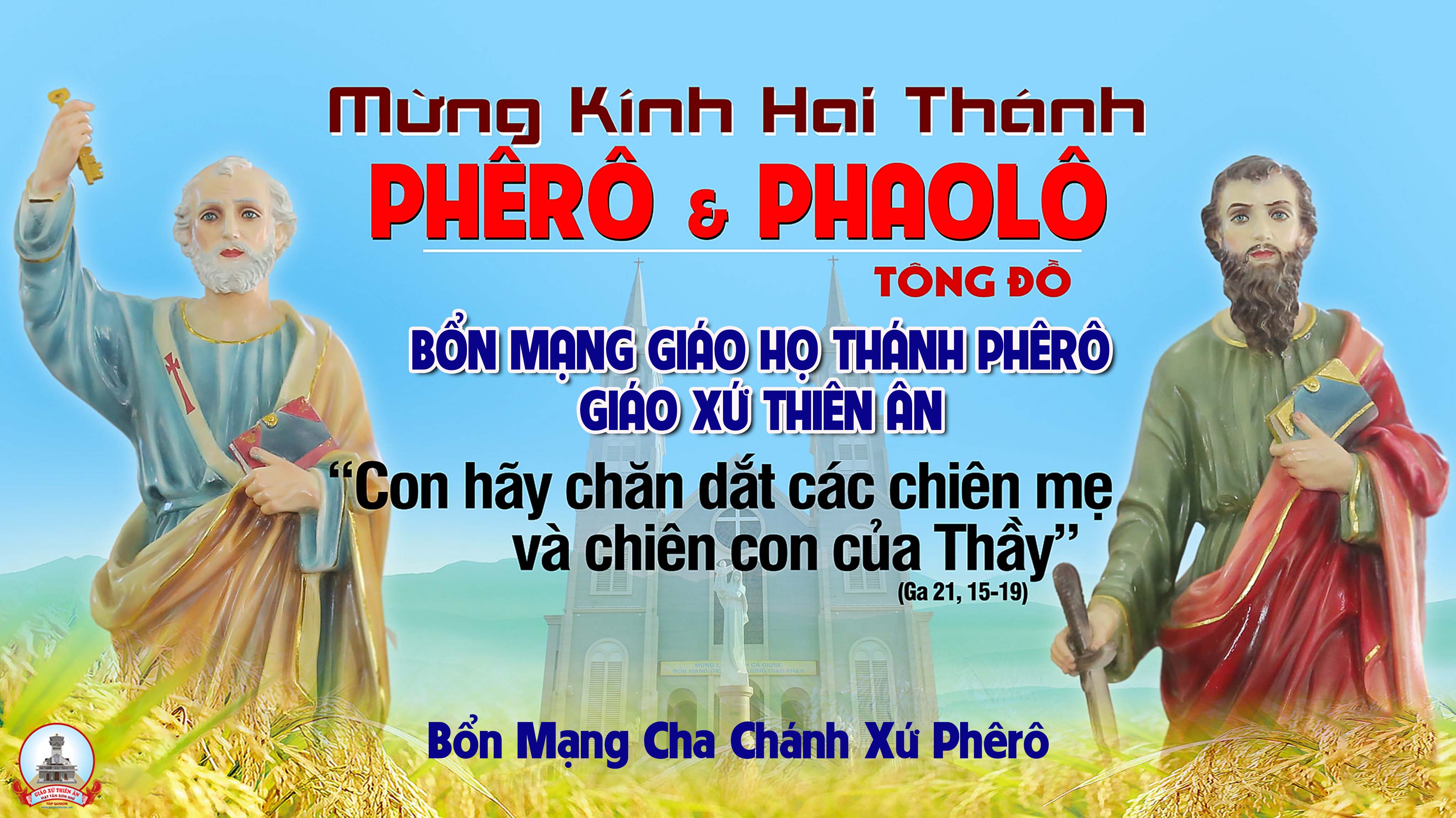 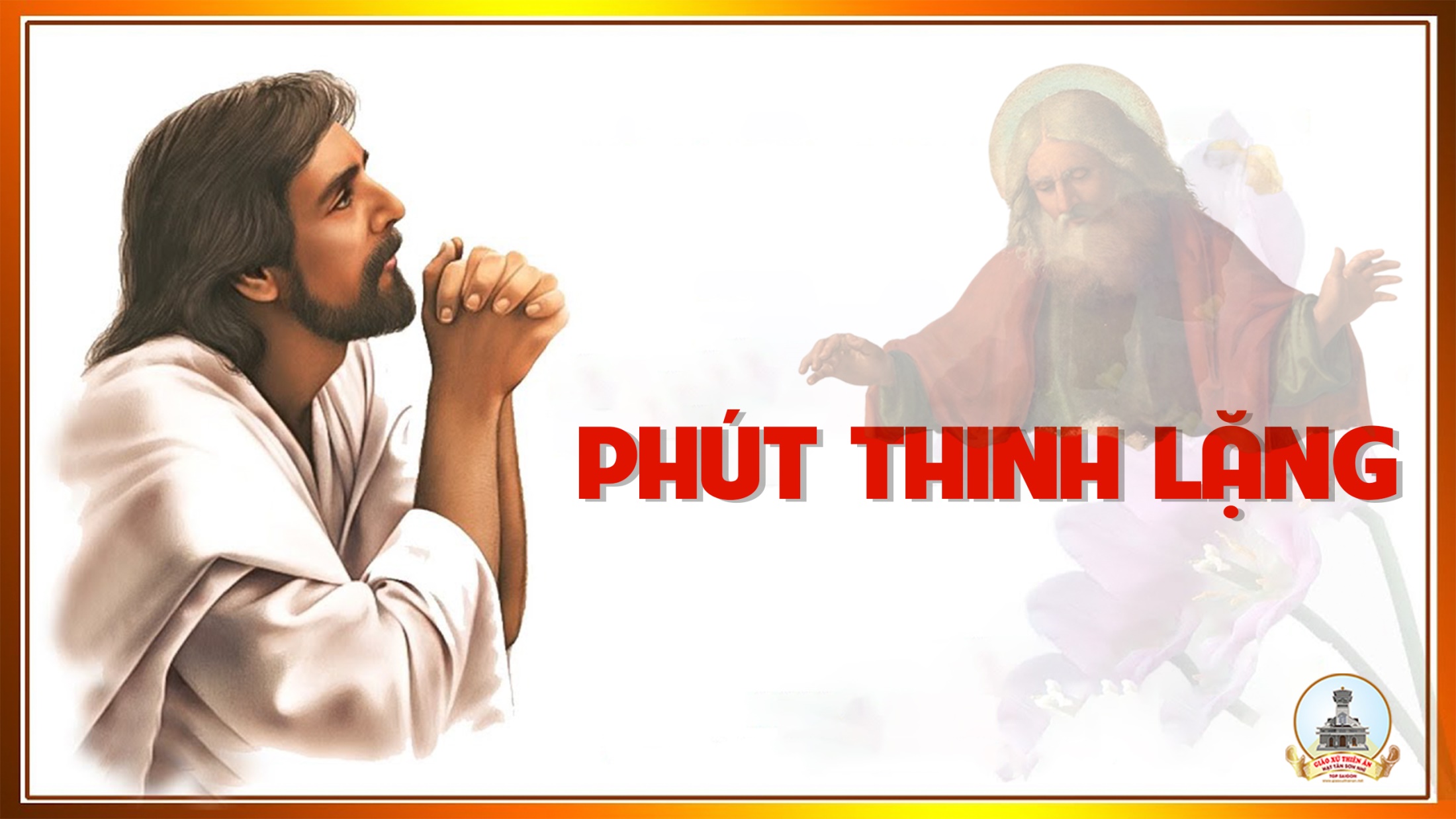 KINH TIN KÍNH
Tôi tin kính một Thiên Chúa là Cha toàn năng, Đấng tạo thành trời đất, muôn vật hữu hình và vô hình.
Tôi tin kính một Chúa Giêsu Kitô, Con Một Thiên Chúa, Sinh bởi Đức Chúa Cha từ trước muôn đời.
Người là Thiên Chúa bởi Thiên Chúa, Ánh Sáng bởi Ánh Sáng, Thiên Chúa thật bởi Thiên Chúa thật,
được sinh ra mà không phải được tạo thành, đồng bản thể với Đức Chúa Cha: nhờ Người mà muôn vật được tạo thành.
Vì loài người chúng ta và để cứu độ chúng ta, Người đã từ trời xuống thế.
Bởi phép Đức Chúa Thánh Thần, Người đã nhập thể trong lòng Trinh Nữ Maria, và đã làm người.
Người chịu đóng đinh vào thập giá vì chúng ta, thời quan Phongxiô Philatô; Người chịu khổ hình và mai táng, ngày thứ ba Người sống lại như lời Thánh Kinh.
Người lên trời, ngự bên hữu Đức Chúa Cha, và Người sẽ lại đến trong vinh quang để phán xét kẻ sống và kẻ chết, Nước Người sẽ không bao giờ cùng.
Tôi tin kính Đức Chúa Thánh Thần là Thiên Chúa và là Đấng ban sự sống, Người bởi Đức Chúa Cha và Đức Chúa Con mà ra,
Người được phụng thờ và tôn vinh cùng với Đức Chúa Cha và Đức Chúa Con: Người đã dùng các tiên tri mà phán dạy.
Tôi tin Hội Thánh duy nhất thánh thiện công giáo và tông truyền.
Tôi tuyên xưng có một Phép Rửa để tha tội. Tôi trông đợi kẻ chết sống lại và sự sống đời sau. Amen.
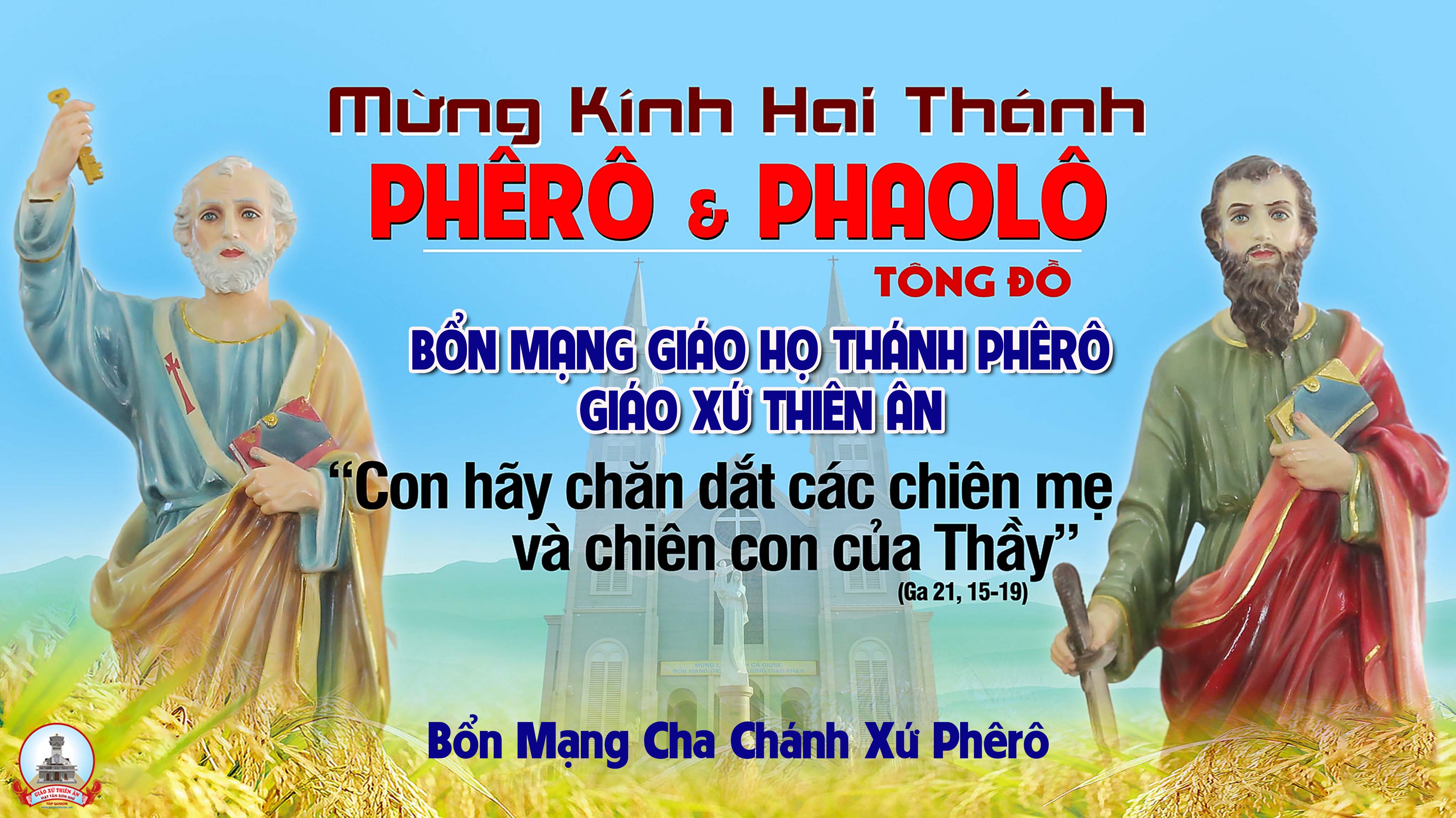 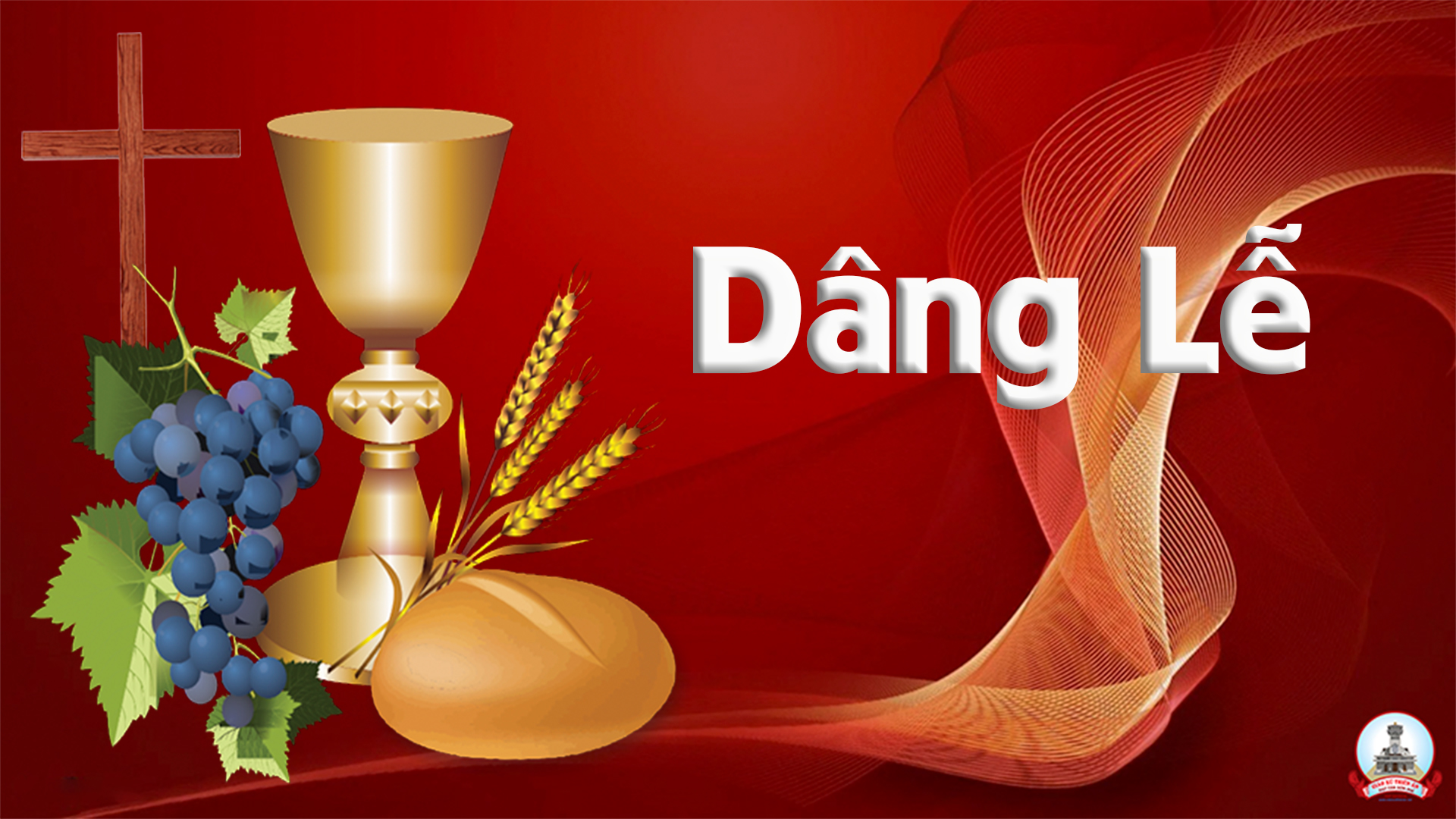 Hiến Lễ Tình YêuThế Thông – Miên Ly
Tk1: Đền vàng vang điệu nhạc cung tiến con đến tiến dâng tình yêu. Tiến dâng ước mơ và xác hồn nguyện như lễ dâng toàn thiêu. Xin nhận tình con nhỏ bé xin hiệp cùng với rượu bánh. Như chiều tiệc ly ngày xưa nên của lễ mừng khen Chúa Trời.
Đk: Của lễ góp về dâng Chúa là bao sướng vui đau buồn. Dâng ước vọng mai sau dâng tháng ngày đã qua. Nguyện dâng lên cả cuộc đời còn đang rong ruổi gian trần. Nguyện Chúa thương nhận lễ con dâng nguyện Chúa ban nhiều thánh ân.
Tk2: Chỉ là thân phận người mỏng manh sao dám tiến dâng tình yêu. Chính Cha đã kêu gọi con về để con bước đi cùng Cha. Con được nhận như của lễ dâng về từ nơi trần thế. Cứu đời lầm than tội mê đem tình Chúa vào tim mỗi người.
Đk: Của lễ góp về dâng Chúa là bao sướng vui đau buồn. Dâng ước vọng mai sau dâng tháng ngày đã qua. Nguyện dâng lên cả cuộc đời còn đang rong ruổi gian trần. Nguyện Chúa thương nhận lễ con dâng nguyện Chúa ban nhiều thánh ân.
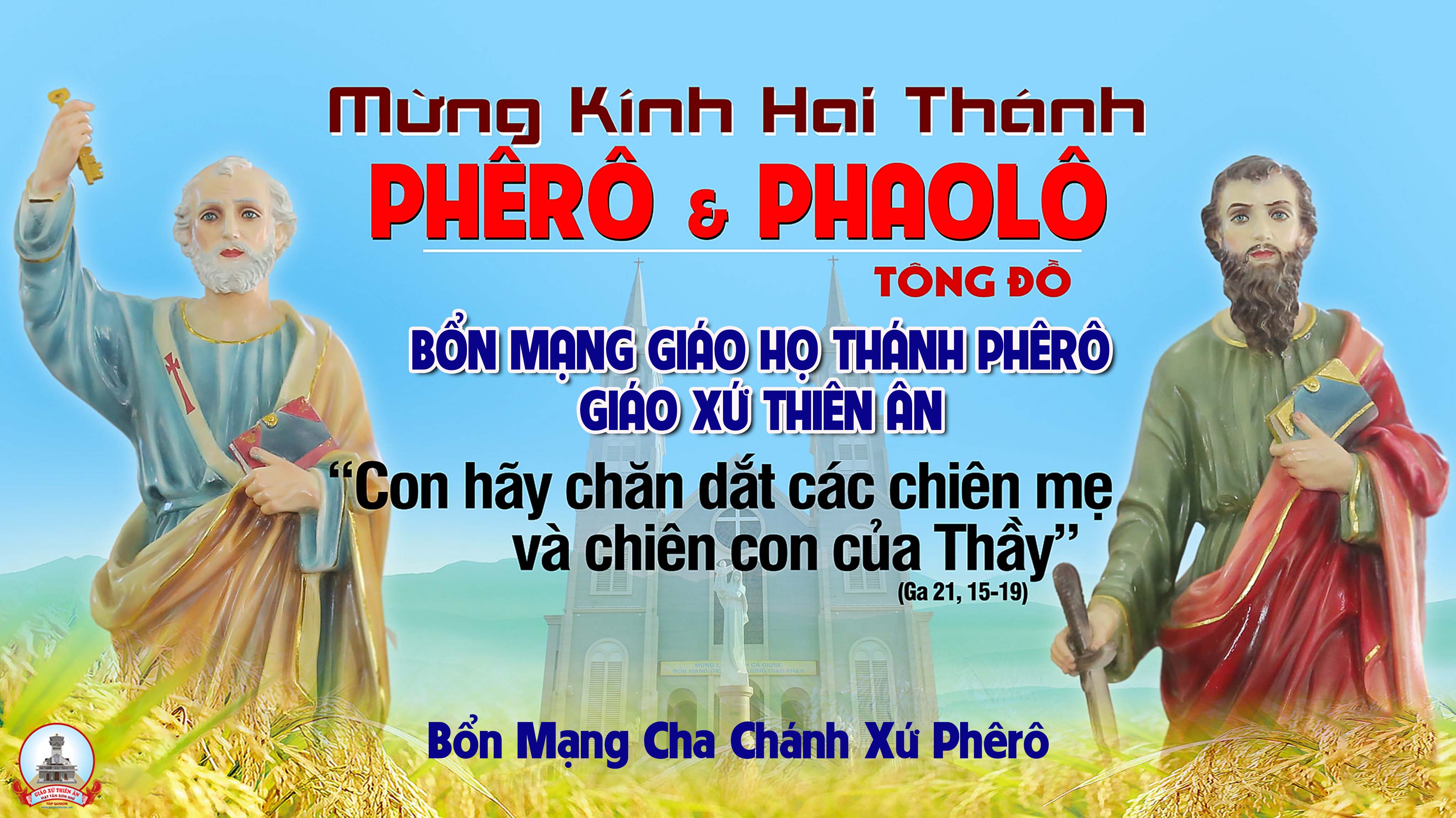 Ca Nguyện Hiệp LễTình Chúa yêu conGiang Tâm
Tk1: Tình Chúa yêu con như thái sơn vời vợi đỉnh cao. Tình Chúa yêu con như biển khới sóng trào đêm ngày. Tình Ngài yêu con khôn vời từ khi chua có đất trời Chúa đã dủ thương và chọn con từ trước muôn đời.
**: Gọi chính tên con âu yếm che chở từng phút giây, nào có lo chi Chúa dìu con những ngày khó nguy. Vì Ngài luôn ở bên cạnh đời con chan chứa ơn lành Chúa đã dủ thương Ngài dìu đưa vào bến bình an.
Đk: Ôi tình yêu Chúa dạt dào, ôi tình yêu Chúa ngọt ngào. Tim con cảm mến ân tình Chúa ngàn năm vững bền. Ôi hồng ân Chúa diệu huyền. Ôi đời con quá mọn hèn. Con mong đền đáp ân tình Chúa lòng con khắc ghi.
Tk2: Tình Chúa yêu con đưa dẫn con từng nhịp bước chân, tình Chúa yêu con con làm sao đáp đền xứng cân. Tình Ngài yêu con nhiệm mầu tình yêu ôi quá cao sâu Chúa đã dủ thương mời gọi con đền đáp ơn Ngài
**: Ngày tháng qua mau nhưng nghĩa ân Ngài luôn chứa chan, dù những vong ân khi đời con yếu hèn vô ngần. Vì Ngài yêu thương con hoài dù con yếu đuối lỗi tội Chúa đã dủ thương này tim con cảm mến tình yêu.
Đk: Ôi tình yêu Chúa dạt dào, ôi tình yêu Chúa ngọt ngào. Tim con cảm mến ân tình Chúa ngàn năm vững bền. Ôi hồng ân Chúa diệu huyền. Ôi đời con quá mọn hèn. Con mong đền đáp ân tình Chúa lòng con khắc ghi.
Tk3: Tình Chúa yêu con hơn cả thân phụ thân mẫu con. Tình Chúa yêu con hơn tình yêu thế trần muôn phần. Tình Ngài yêu con bao la đời con hát khúc hoan ca Chúa đã dủ thương đổ đầy con bằng nghiwa ân Ngài.
**: Nguyện Chúa cho con luôn mến yêu Ngài trọn ước mơ, đền đáp bao nhiêu cho vừa ơn Chúa thật vô bờ. Vì Ngài yêu con muôn đời và ngàn năm mãi không ngơi Chúa đã dủ thương hồn con dâng Ngài khúc ngợi ca.
Đk: Ôi tình yêu Chúa dạt dào, ôi tình yêu Chúa ngọt ngào. Tim con cảm mến ân tình Chúa ngàn năm vững bền. Ôi hồng ân Chúa diệu huyền. Ôi đời con quá mọn hèn. Con mong đền đáp ân tình Chúa lòng con khắc ghi.
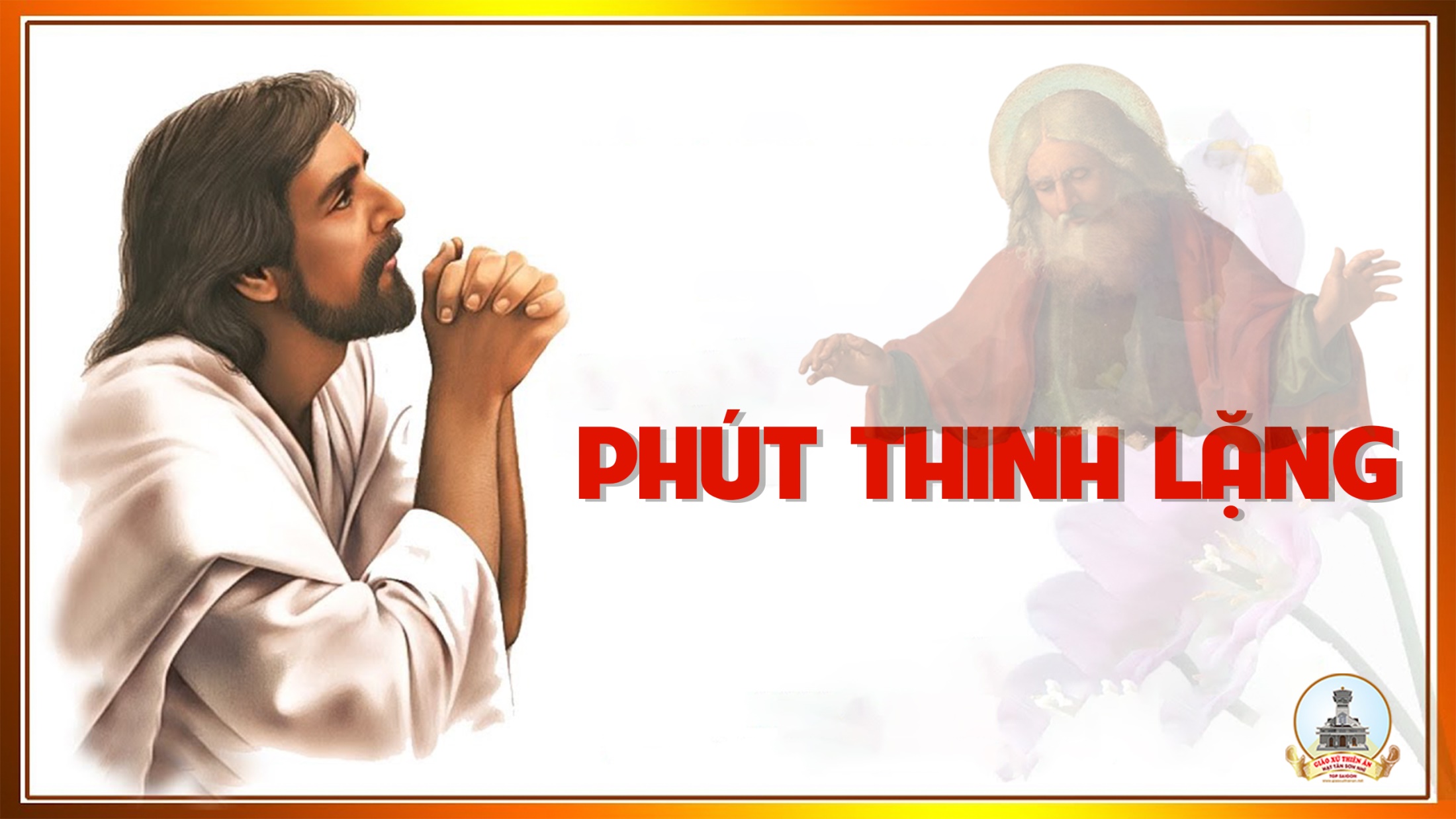 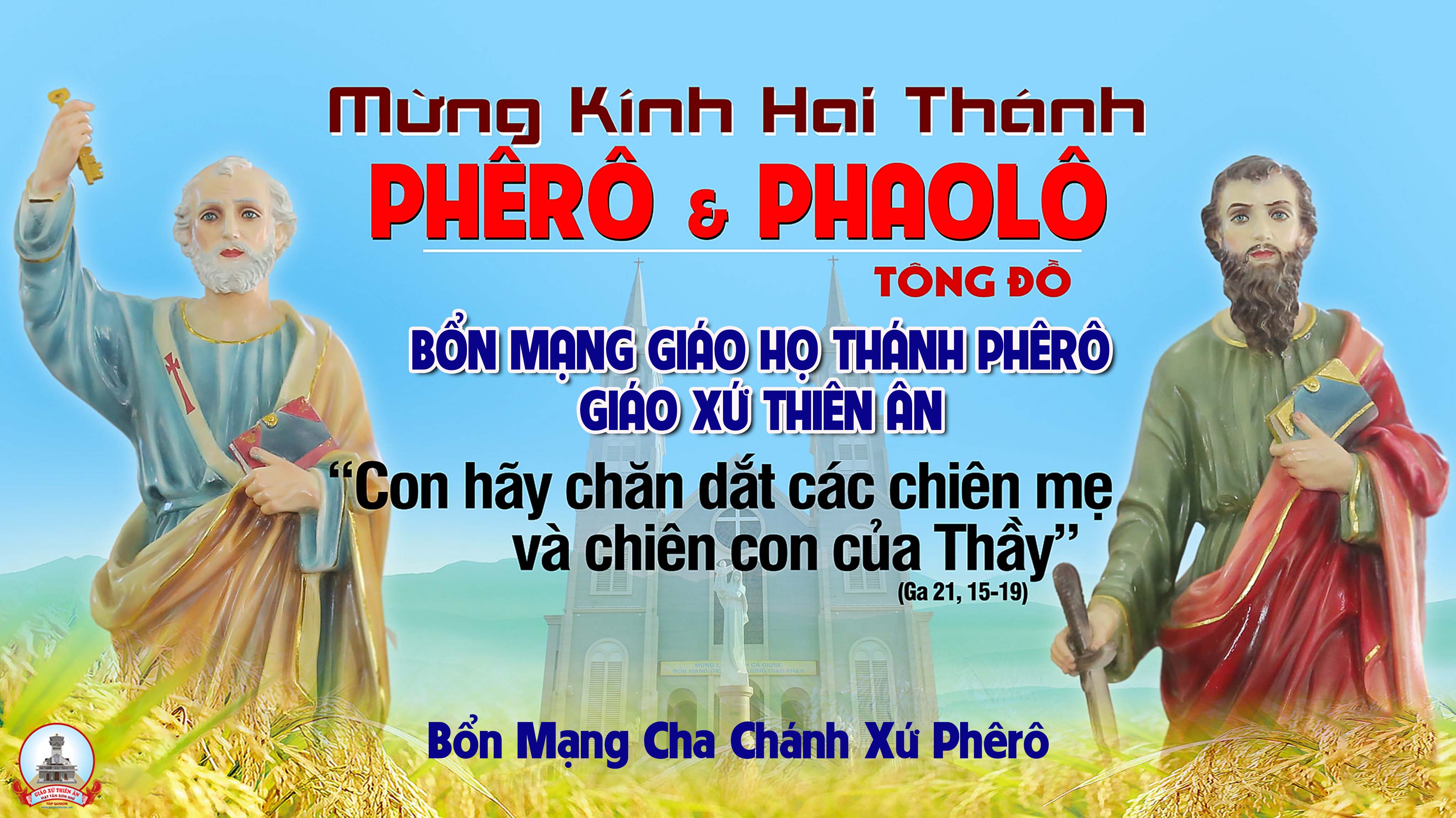 Ca Kết LễThánh Tâm Chúa GiêsuHuyền Linh
Tk1: Thánh Tâm Chúa Giêsu, nguồn êm ái dịu dàng, xin hãy ban xuống lòng con ngọn lửa say yêu một Chúa. Thánh Tâm Chúa Giêsu, tràn lan tình thương xót, xin thương giúp người đang sống trong tội biết tìm đến Thánh Tâm Cha.
Tk2: Thánh Tâm Chúa Giêsu, nguồn nhân ái vô ngần, xin hãy thương giúp đoàn con một lòng mê say một Chúa. Thánh Tâm Chúa Giêsu, tràn lan tình tha thứ, xin thương những người đã trót vô tình xúc phạm đến Thánh Tâm Cha.
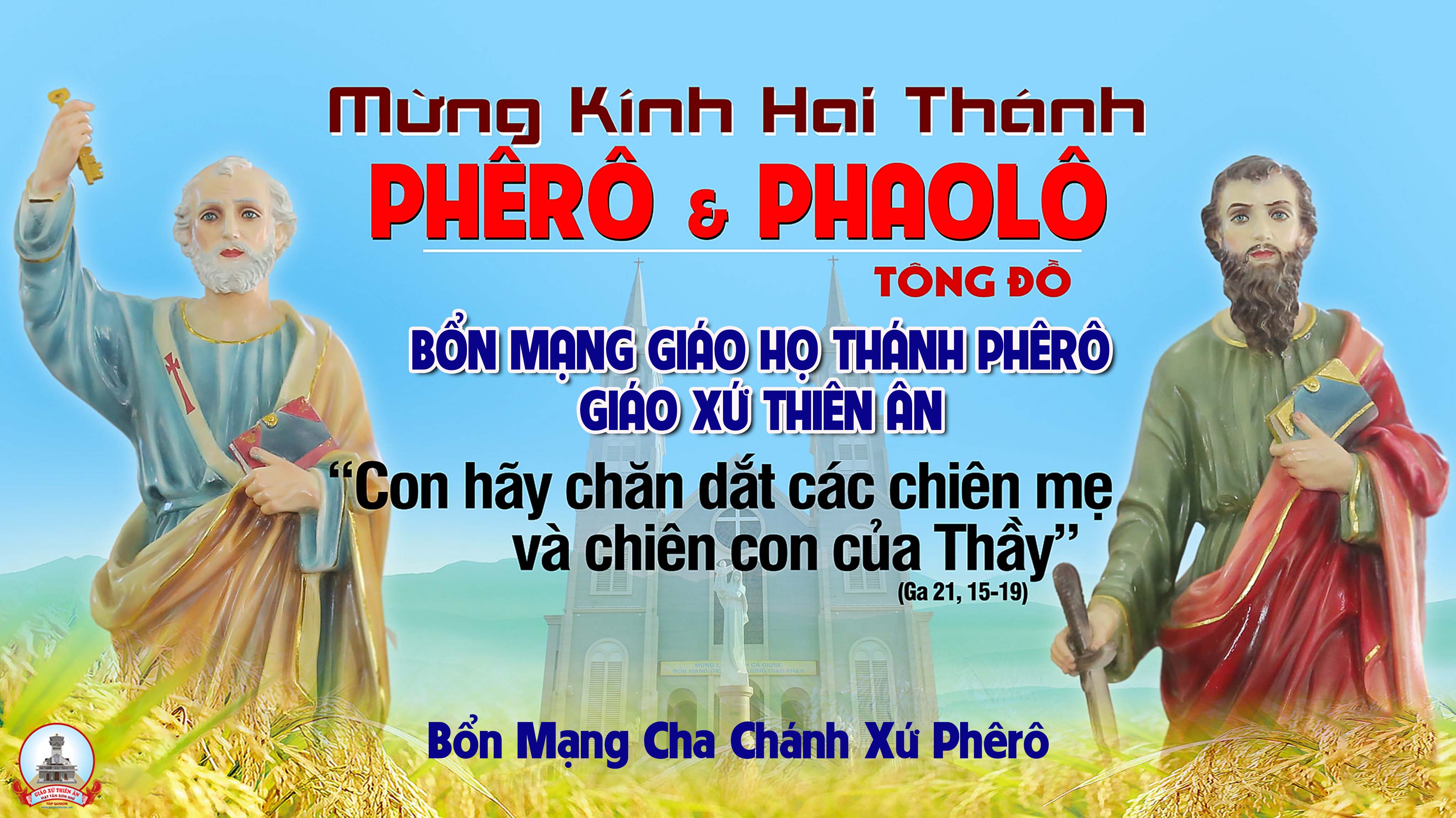